Pharmacodynamics IIQuantitative aspects of drugs
Ali Alhoshani, B.Pharm, Ph.D.
ahoshani@ksu.edu.sa
Office: 2B 84
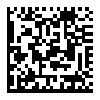 Quantitative aspects of drugs
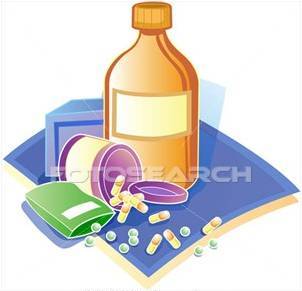 By the end of this lecture, you should:

Determine quantitative aspects of drug receptor binding.
Recognize concentration binding curves.
Identify dose response curves and the therapeutic utility of these curves.
Classify different types of antagonism.
Initiate
Activate
Bind
Occupy
RESPONSE[R]
D
+
R
D
R
DR*
QUANTIFY  ASPECTS OF  DRUG ACTION
Relate concentration [C] of D used (x- axis) to the binding capacity at receptors (y-axis)
Relate concentration [C] of D used (x- axis) to response produced (y-axis)
A Concentration-Binding  Curve
Dose Response Curves
EFFICACY
AFFINITY
POTENCY
Concentration binding curves
Is a correlation between drug concentration [C] used (x- axis) and drug binding capacity at receptors [B] (y-axis).  i.e. relation between concentration & drug binding
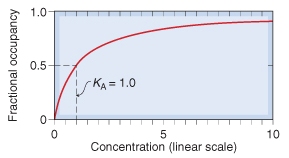 KD
Concentration binding curves
(Bmax): Total density of receptors in the tissue
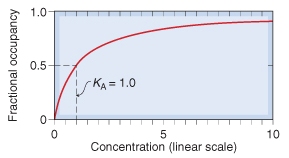 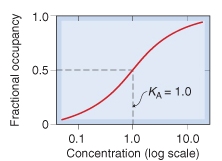 KD
KD
(kD )= [C] of D required to occupy  50% of receptors at equilibrium
Concentration binding curves
Bmax (the binding capacity)
 is the total density of receptors in the tissues
KD50 
is the concentration of drug required to occupy 50% of receptors at equilibrium.
The affinity of  drug for receptor 
The higher the affinity of D for receptor the lower is the KD   i.e. inverse relation  ( Binding Potential= Bmax/KD  )
Dose -response curves
Used to study how response varies with the concentration or dose. 
Is a correlation between drug concentration [D] used (x- axis) and drug response [R] (y-axis).
i.e. relation between concentration & Response
Dose -response curves
Type of Dose-response curves 
Graded dose-response curve
Quantal dose-response curve (all or none).
Dose -response curves
Type of Dose-response curves 
Graded dose-response curve
Response is gradual
Gradual increase in response by increasing the dose (continuous response).
e.g. blood pressure, heart rate, blood glucose level, cholesterol,…
Dose -response curves
Type of Dose-response curves 
Graded dose-response curve
Curve is usually sigmoid in shape 
Used to calculate
Emax
EC50
Potency
Efficacy
% of Maximal Effect
100
100
80
80
60
60
40
40
[C]
[C]
EC50
20
20
0
0
0
200
400
600
800
1
10
100
1000
Dose -response curves- Graded
Max effect = Emax
Effect when all the receptors are occupied by D
% of Maximal Effect
EC50
EC50 =C that gives the  half-maximal effect
Dose -response curves
Dose -response curves- Graded 
Used to determine
Maximum Efficacy  (Emax): is the maximal biological response produced by a drug.
Median Effective concentration (EC50): is the concentration of the drug that gives 50% of the maximal response (Emax). 
Potency: the concentration of drug required to produce a specified response (50% of the maximal response = EC50).
Potency: is inversely proportional to EC 50.
Dose -response curves
Dose -response curves- Graded
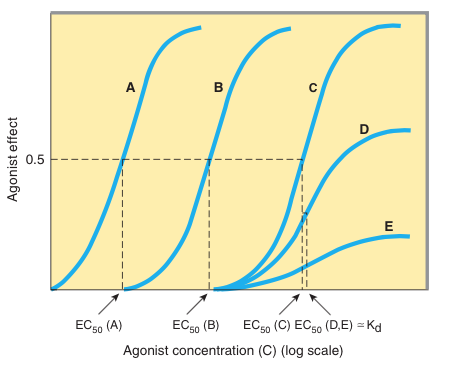 Question
Is it possible for a drug to be potent and have a low efficacy?
Yes/ No  How?
Dose -response curves
Type of Dose-response curves 
Quantal dose-response curve
Relate drug concentration  to % percentage of patients responding (all or none response).
The response may be therapeutic response, adverse effect or lethal effect. 
e.g. prevention of convulsion, arrhythmias or death.
Used to determine 
ED50
TD50 & LD50 
Therapeutic index.
1
10
100
1000
Dose -response curves-Quantal
100
Lethal Effect
Toxic Effect
80
Therapeutic Effect
60
% subjects responding
40
20
TD50
ED50
LD50
[Dose]
0
A.
B.
C.
A. 50% of individuals exhibit the specified  therapeutic response
B.  “  	“ 	    “	toxic effects
Predict the safety profile
C. “  	“ 	    “	 death
Therapeutic Index (T.I.)
A measure of drug safety
“The ratio of  the dose that produces toxicity to the dose that produces a clinically desired or effective response in a population of individuals”
Therapeutic Index = TD50/ED50  or LD50/ED50 
TD50 is the dose that produces a toxic effect in 50% of the population.
 LD50 is the dose that is lethal in 50% of the population 
 ED50 is the dose that produces therapeutic response in 50% of the population

Large value = drug has wide margin of safety  e.g diazepam
Small value = a narrow margin of safety  e.g. digoxin
Dose -response curves-Quantal
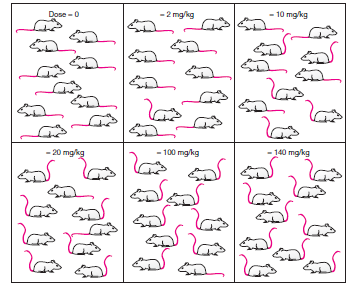 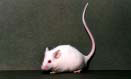 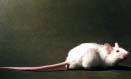 Therapeutic Index (T.I.)
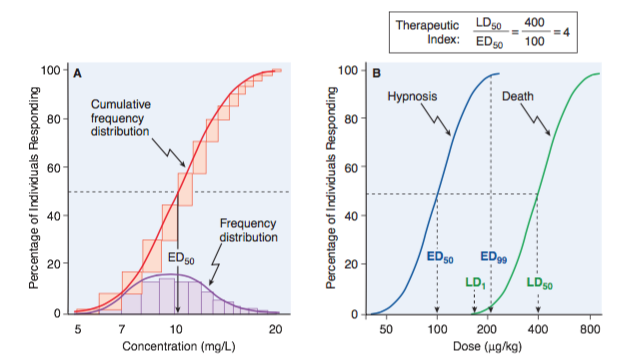 Therapeutic Window
Therapeutic Index
Therapeutic Index (T.I.)
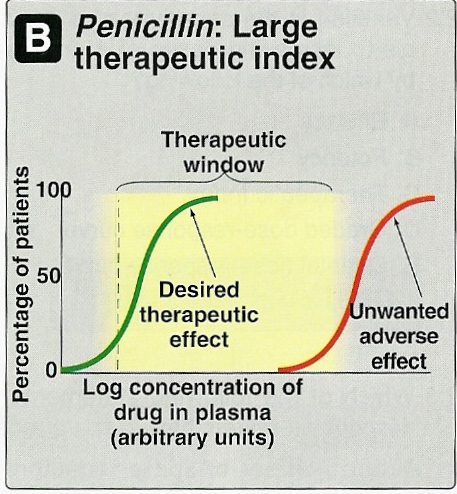 Antagonism
It is the decrease or the complete abolishment of the effect of one drug in the presence of another. 
Types
Physiological antagonism
Chemical antagonism
Pharmacokinetic 
Pharmacodynamic antagonism (Receptor-blockade antagonism).
Competitive
Reversible
Irreversible
Non-competitive
Antagonism
Types
Physiological antagonism
     Two drugs act on different receptors to produce different  
     physiological effects. e.g. Histamine & Adrenaline
 
Adrenaline  Vasoconstriction ( BP) & bronchodilation.
Histamine  vasodilatation (BP) & bronchoconstriction
Antagonism
Types
Chemical antagonism
Simple chemical reaction & loss of activity
No receptor.
e.g. Dimercaprol  reduces heavy metal toxicity (as in lead toxicity).
Antagonism
Types
Pharmacokinetic 
The antagonist effectively reduces the concentration of the active drug at the site of action.
e.g. Phenobarbitone  accelerates hepatic metabolism of 	warfarin
Antagonism
Types
Pharmacodynamic antagonism (Receptor-blockade antagonism).
Competitive
Reversible
Irreversible
Non-Competitive
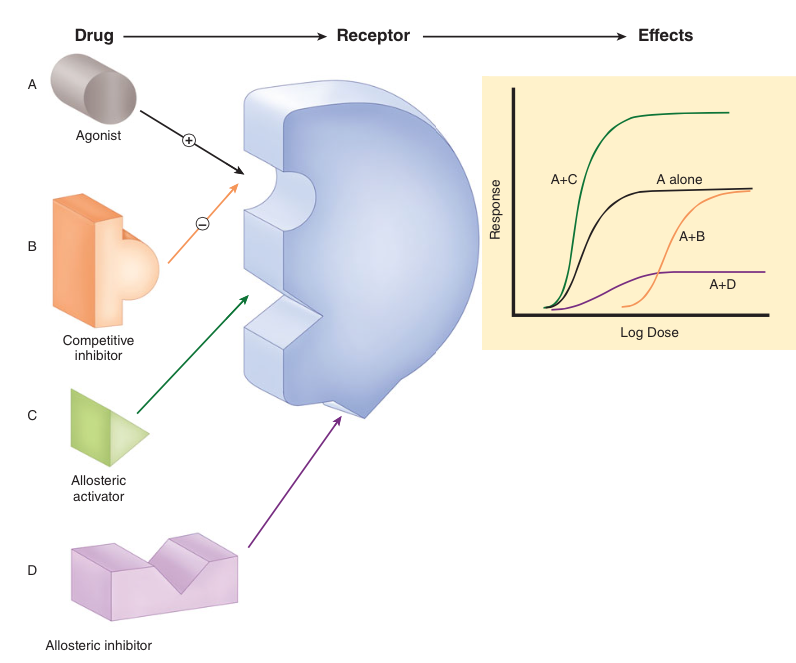 Antagonism
Types
Pharmacodynamic antagonism (Receptor-blockade antagonism).
Competitive
Reversible
Two drugs compete for the same receptor. 
The antagonist partially or completely prevents the pharmacological effect of agonist.
Antagonist dissociate rapidly from receptor.
Antagonism can be overcome by increasing the concentration of the agonist.
Parallel shift of the curve to the right, without any change in slope or maximum
 e.g. acetylcholine and atropine
Antagonism
Types
Pharmacodynamic antagonism (Receptor-blockade antagonism).
Competitive
Reversible
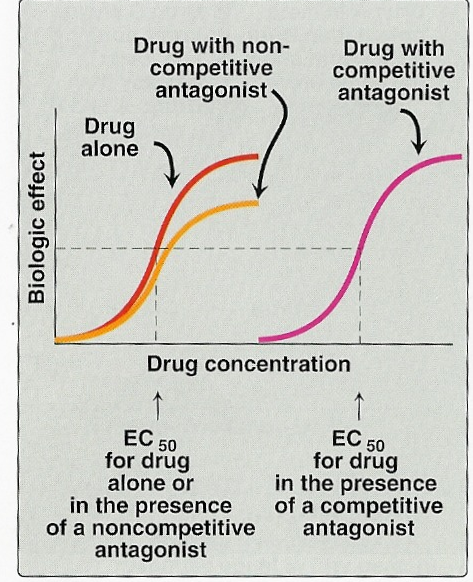 Antagonism
Types
Pharmacodynamic antagonism (Receptor-blockade antagonism).
Competitive
Irreversible
Two drugs compete for the same receptor. 
Antagonist forms stable, permanent chemical bond with receptor. 
The original response can not be overcome even by increasing the dose of the agonist.
No parallel shift  
A decrease in slope and a reduced maximum are obtained.
e.g. phenoxybenzamine and noradrenaline.
Antagonism
Competitive reversible antagonist        vs        Competitive irreversible antagonist
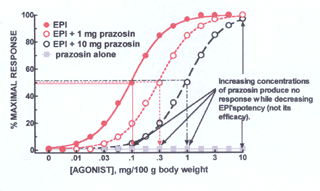 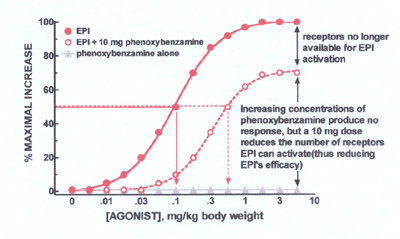 Antagonism
Types
Pharmacodynamic antagonism (Receptor-blockade antagonism).
Non-Competitive
Antagonist block at some point the chain of events that stimulate the response of  agonist.
Agonist and Antagonist can be bound simultaneously.
Antagonism cannot be overcome by increasing concentration of agonist e.g. verapamil and noradrenaline.
What about EC100?
As the concentration (X) goes up, the dose-response equation computes the response (Y) as getting closer and closer to the Top plateau. But it never reaches it. When a drug binds to a receptor with mass action rules, the fraction occupancy equals  D/(D+K), where D is the concentration of drug (that you vary) and K is the equilibrium binding dissioction constant, which is a fixed property of the drug and receptor. As D gets higher and higher, the fractional occupancy gets closer and closer to 1.0, but never reaches it. Therefore, there can be no EC100.  And no EC0.